Aspirin toxicity
Dr. Mohammed Arafat
Emergency medicine consultant
Aspirin, or acetylsalicylic acid, is widely consumed for its analgesic, anti-inflammatory, and antiplatelet effects.
Although its therapeutic use is wide, salicylate toxicity is not a benign condition and causes a complex set of life-threatening metabolic derangements with significant morbidity and mortality.
Salicylate containing products
Aspirin (most common)
Topical salicylates
Oil of wintergreen, willow bark, and bismuth subsalicylate. 
Ingestion of oil of wintergreen is of particular concern given that 1 mL of 98% solution contains the equivalent salicylate of 1.4 grams of aspirin.
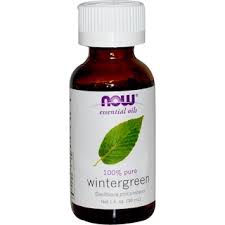 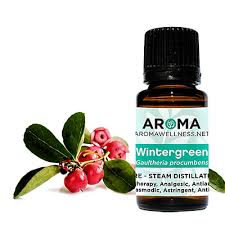 Pathophysiology
Unpredictable GI absorption (2-4 hours, but can be longer – up to 12 hours)

 In the intestinal wall, liver, and red blood cells, aspirin is hydrolyzed to free salicylic acid, which reversibly binds to albumin
Toxicity results primarily from salicylate interference with aerobic metabolism by uncoupling of mitochondrial oxidative phosphorylation. 

Inhibition of the Krebs cycle increases production of pyruvic acid and increases conversion to lactic acid.
Metabolic rate increase → metabolic acidosis

Tissue glycolysis → hypoglycemia and ketosis
Clinical feautures
Clinical Features
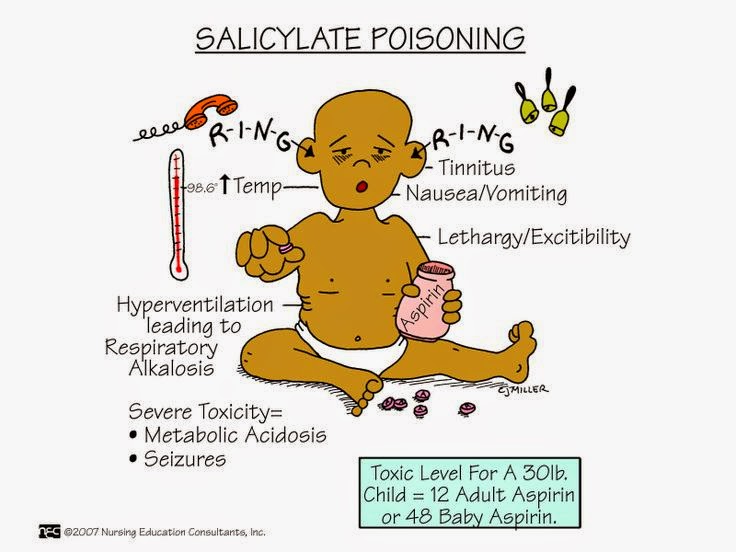 Differential diagnosis
Sepsis
CNS infection
Withdrawal syndromes
Alcoholic or diabetic ketoacidosis
Diagnosis
Diagnostic keys
The serum salicylate concentration
acid-base status
potassium
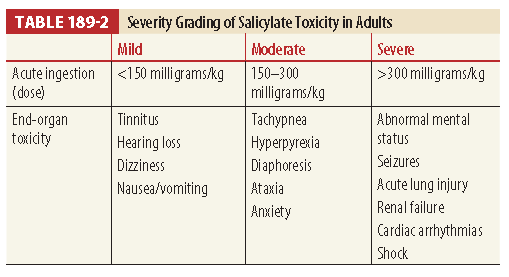 Toxic dose of aspirin is 200 to 300 mg/kg, and ingestion of 500 mg/kg is potentially lethal.
Five mL of oil of wintergreen contains 7 g of aspirin and can be deadly to a toddler
Management
Specific treatment of salicylate toxicity has two main objectives:
Correct fluid deficits and acid-base abnormalities
Increase excretion

Intubation is indicated for patients with refractory shock, pulmonary or cerebral edema, or other manifestations of severe salicylate poisoning.

Electrolyte values are helpful to guide replacement and to assess renal function necessary to excrete salicylates.

Serum salicylate levels should be repeated until they are decreasing to measure the effectiveness of treatment and to guide the decision for dialysis.
[Speaker Notes: Pre and post intubation management NAHCO3 and RR]
Activated Charcoal ?
no evidence of benefit
Intravenous Fluids
Correct Potassium depletion.
Maintain urine output of 2 to 3 mL/kg/hr.
Avoid excessive fluid administration ( why ? )
Should contain dextrose, and the serum glucose level should be frequently monitored to prevent hypoglycemia.
[Speaker Notes: Pulmonary and cerebral edema]
Urine Alkalinization
Advisable in patients with:
 salicylate levels greater than 35 mg/dL 
Significant acid-base disturbance
Increasing salicylate levels

Urine pH of 7.5 to 8.0 is necessary to increase excretion.

Sodium bicarbonate (1-2 mEq/kg) can be administered during 1 to 2 hours. ( how ? )

Potassium depletion must be corrected ( why ? )
[Speaker Notes: 1.5 to 2 of maintenance]
Forced diuresis ?
Forced diuresis does not significantly increase salicylate excretion and may potentiate cerebral and pulmonary edema.
[Speaker Notes: Also dehydration which increase aspirin toxicity]
Hemodialysis ?
Coma, seizure
Renal, hepatic, or pulmonary failure
Pulmonary edema
Severe acid-base imbalance
Deterioration in condition
Serum salicylate concentration ≥ 100 mg/dL after acute ingestion
Serum salicylate concentration ≥ 40 mg/dL after chronic ingestion
Rapidly rising serum salicylate level
Failure to respond to conservative treatment
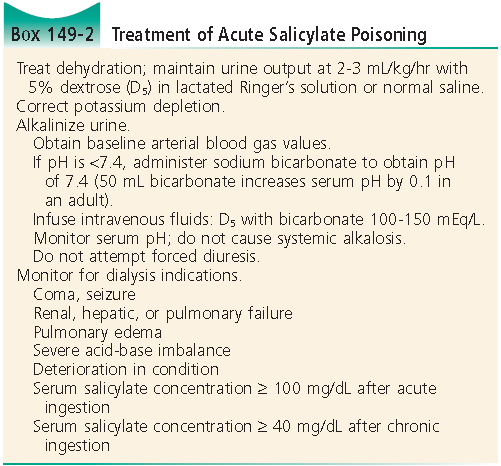 Disposition
A patient may be discharged from the ED if serial declining salicylate levels.


Hospital admission is required for pulmonary edema, CNS symptoms, seizures, acidosis, electrolyte disorders, dehydration, renal insufficiency, or increasing serum levels during serial testing.


Overdosed of enteric-coated or modified-release preparations of aspirin should be treated and observed for approximately 24 hours, with serial serum salicylate concentrations.
CONT…
Consultation with a clinical toxicologist  is recommended.


The mortality rate for chronic salicylate intoxication is 25%, compared with a mortality rate of 1% after acute salicylate intoxication.


With any case of intentional overdose, psychiatric evaluation is essential.
THANK YOU